Меры безопасности и правила поведения на льду.
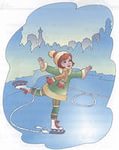 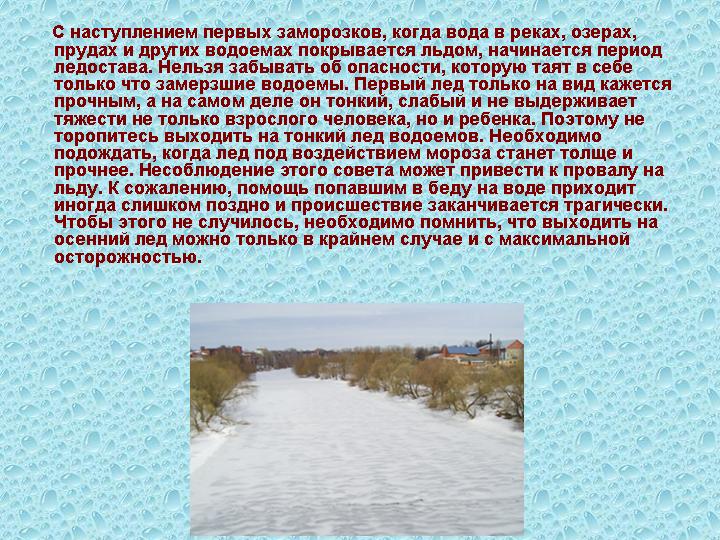 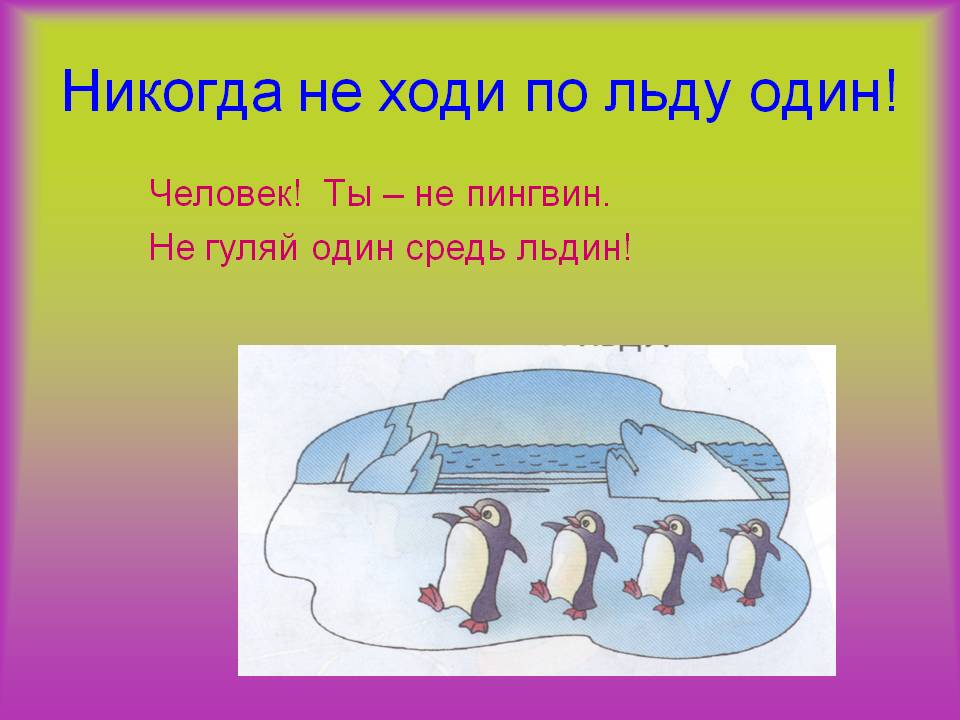 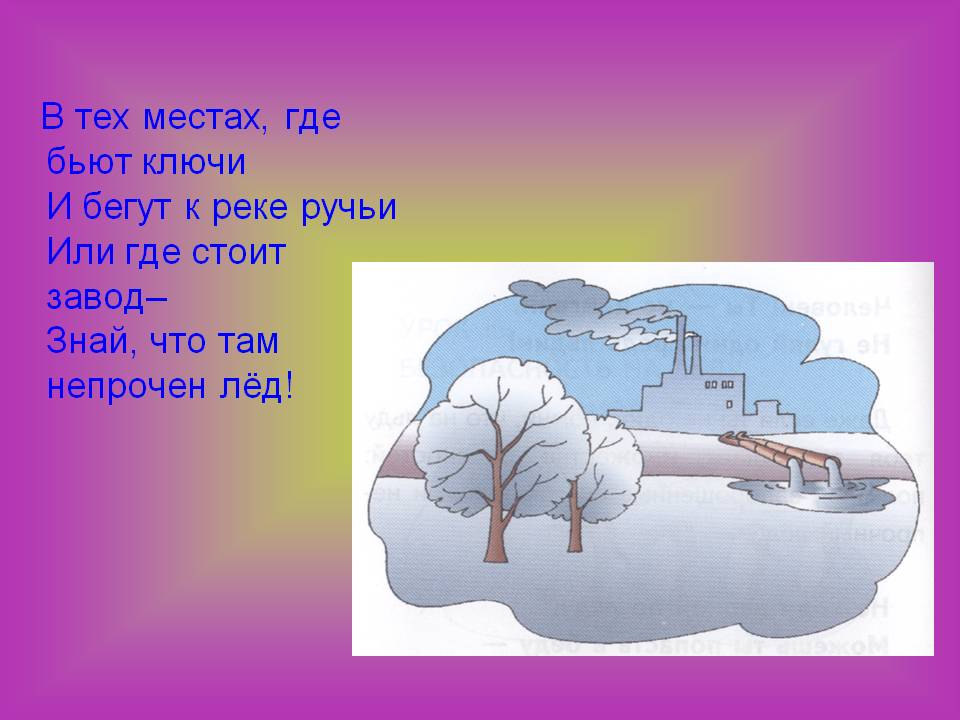 Нельзя проверять лед на прочность,и ударять его ногой или какими либо предметами.
Поскольку лед уже тает может проломится под ногами,если рядом есть взрослые они могут проверить прочность льда.
Это не сложно - цвет льда голубой - значит еще крепкий, иногда и белый - это уже опасно ведь его прочность уменьшалась в 2 раза.
Безопасным считается тот лед,толщина которого более десяти сантиметров.
Лед такой толщины может выдержать  ребенка и взрослого человека и не сломаться.
Не стоит забывать о трещинах и ямах. Именно в этих местах лед не прочный.
Стихи.
Зима!Скорее на коньки!
Какие славные деньки!
Но выходить на лёд нельзя,
Пока непрочен он,друзья,
Когда есть трещина на нём,
Когда вдруг потеплело днём:
Провалишся-придёт беда:
Зимой  холодная вода…
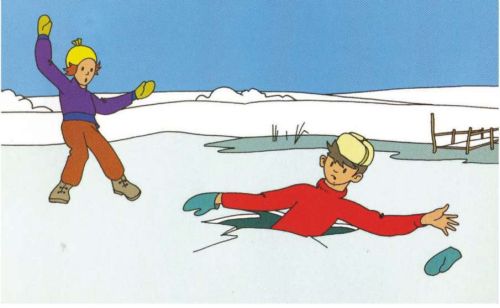 Лед бывает не прочен
И ходить по нему
Безответственно очень!
Водоёмы опасны:
Может лёд провалиться,
И спасать вас напрасно 
Вся округа примчится…
Ведь почти не возможно
К полынье подобраться
Из воды будет сложно
Вас вытаскивать,братцы…
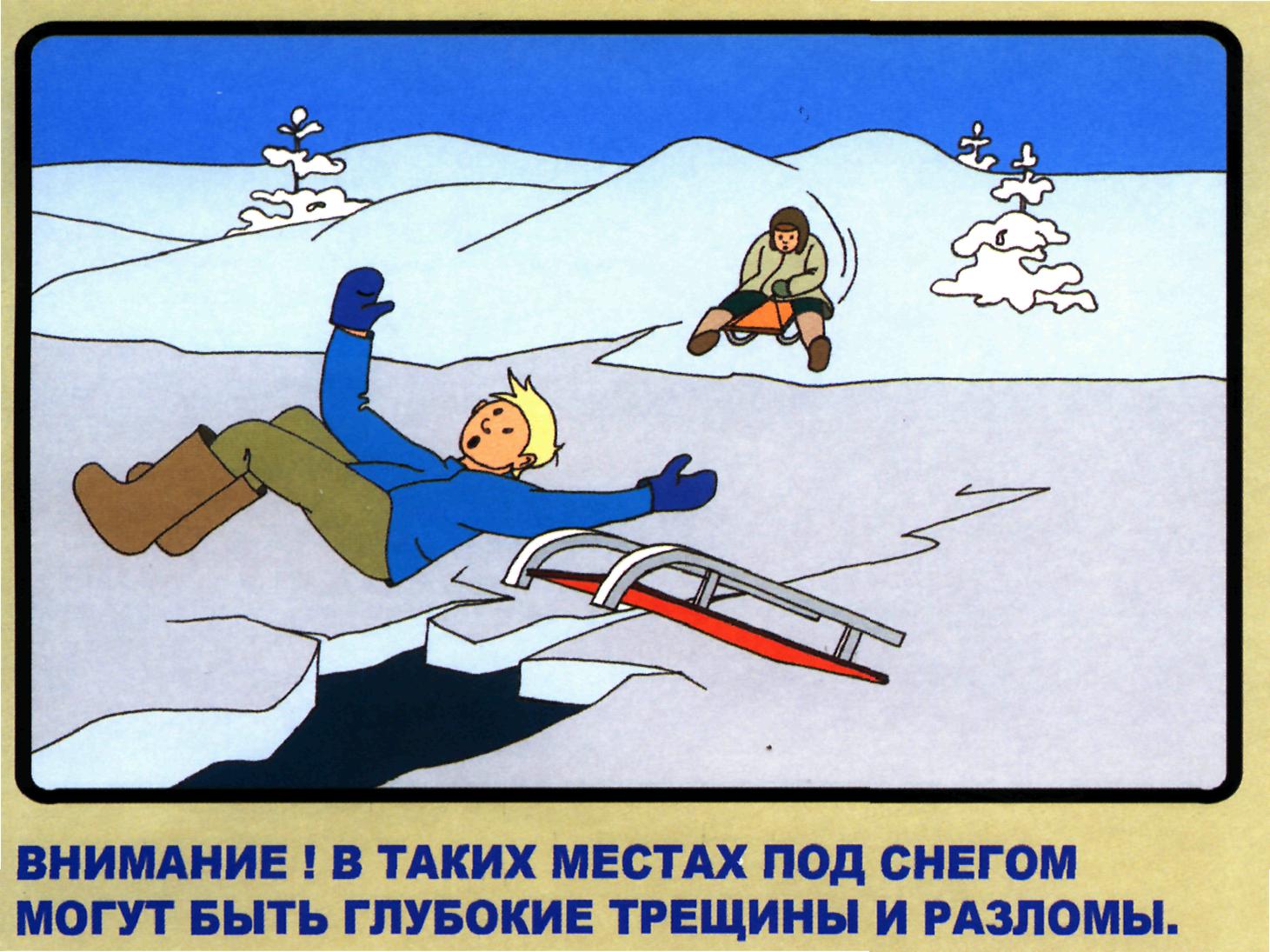 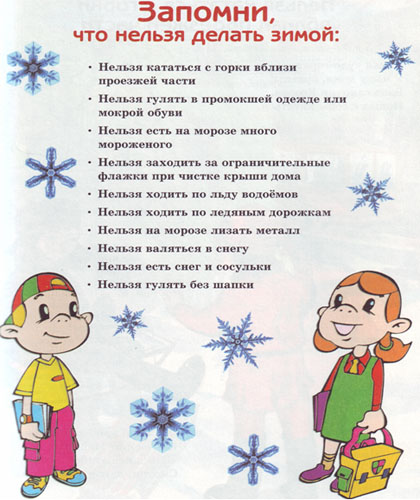 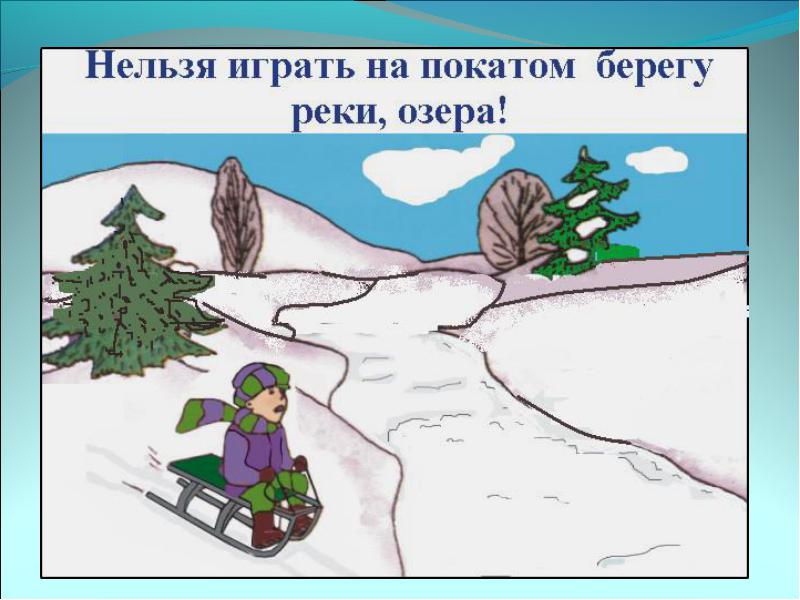 Если ты упал в воду зимой.
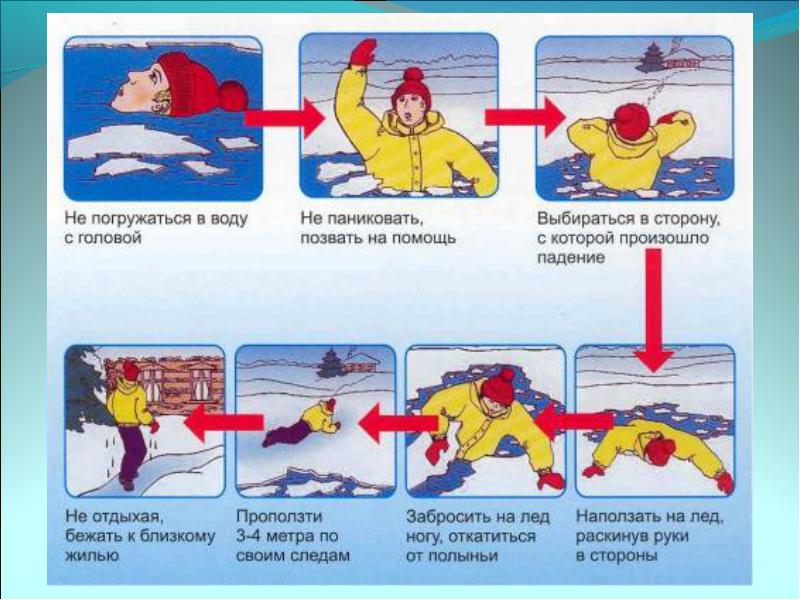 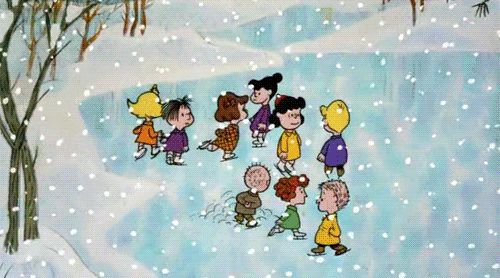 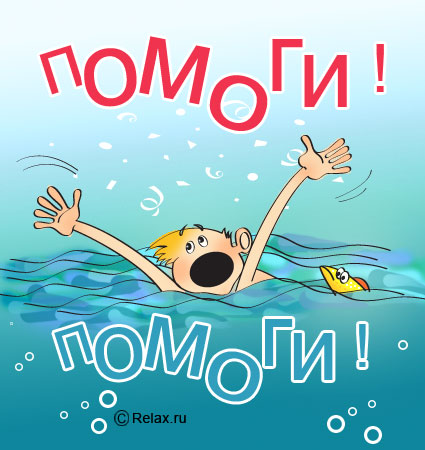 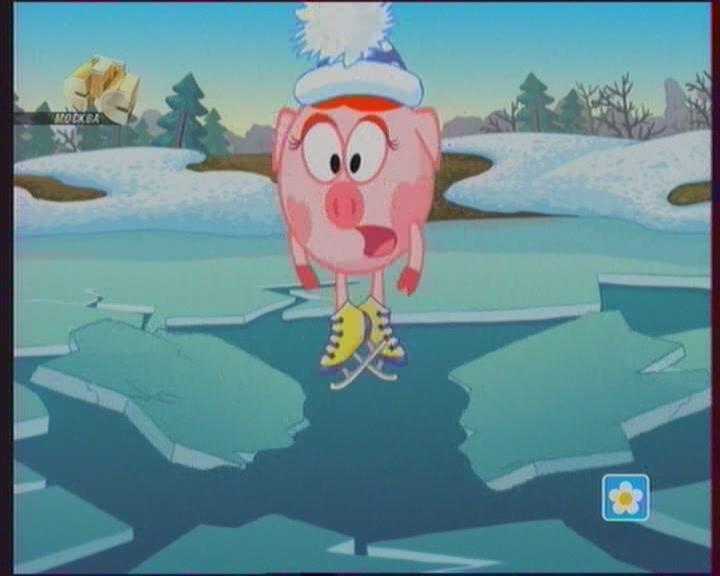 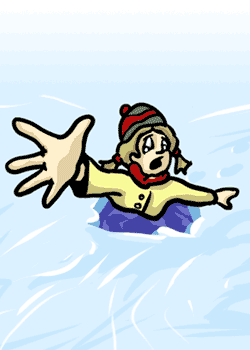 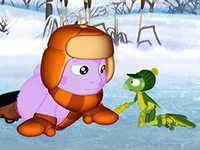 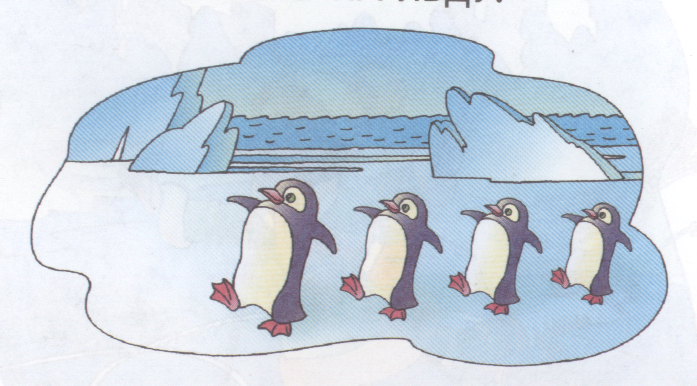 Берегите себя на льду.
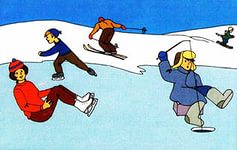 Спасибо за внимание.
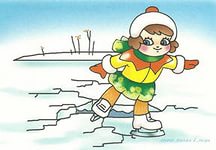